Big Numbers
Review:  Years
1992 – 

1709 – 

2018 -
Nineteen ninety-two
Seventeen “O” nine
Twenty eighteen
One to Ten
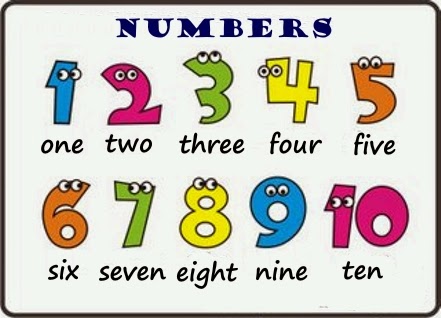 Teens
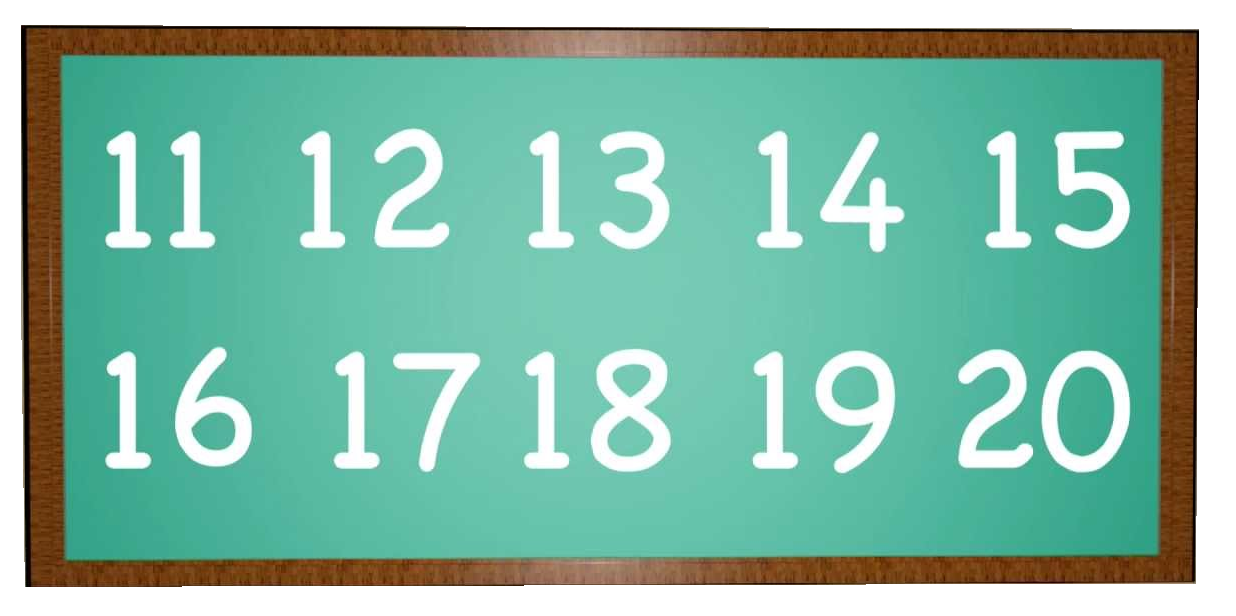 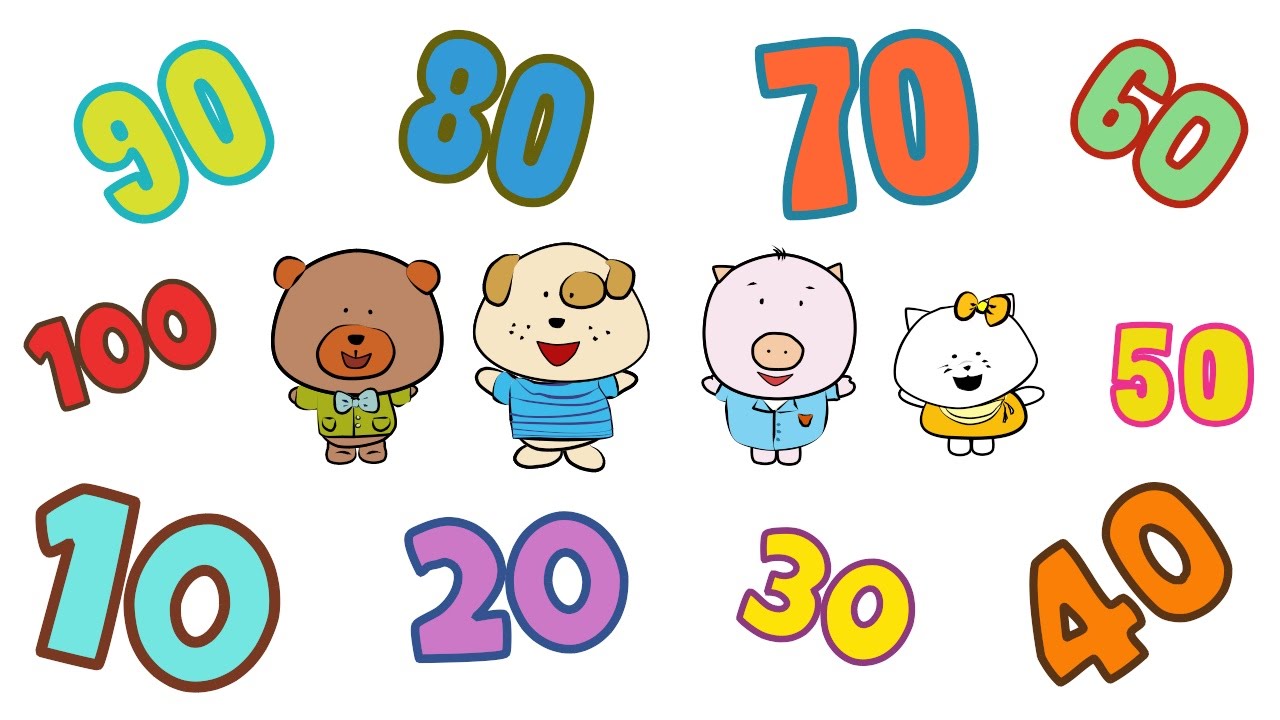 Tens
20 +
21 =
22 =
36 = 
81 =
79 =
Twenty-one
Twenty-two
Thirty-six
Eighty-one
Seventy-nine
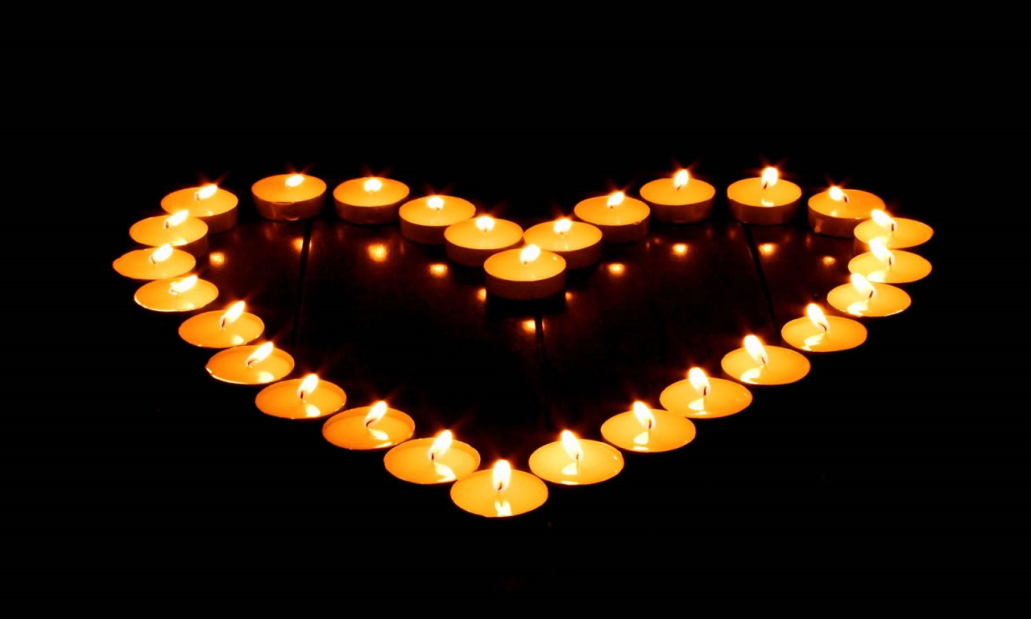 Hundreds
100
One hundred
Two hundred, three hundred…
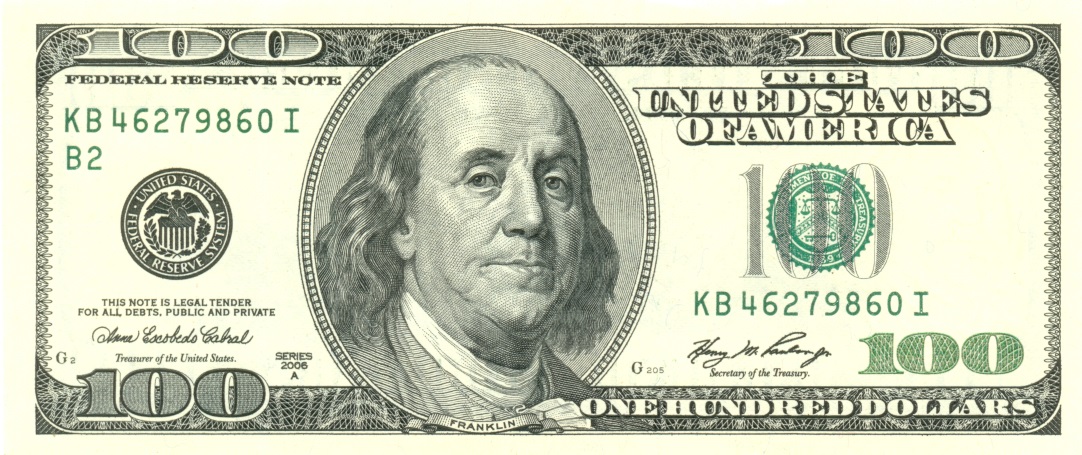 100 and…
101 = one hundred and one

205 = two hundred and five

653 = six hundred and fifty-three
Try these
Three hundred and forty-five

Eight hundred and seventy-two

Nine hundred and eleven

Seven hundred and seventy – seven
345 =

872 =

911 = 

777 =
Thousands
Thousands
Try writing with a comma every 3 numbers…




Read the number before the comma, then the number after (following the ‘hundreds’ rules)
1,234
Thousands
Try writing with a comma every 3 numbers…




The comma is “Thousand”
1,234
Bigger
Bigger…
1,000 =

10,000 =

100,000 =

1,000,000 =
One thousand
Ten thousand
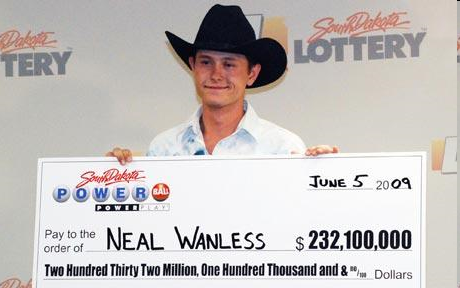 One hundred thousand
One Million
Bigger…
만원 =

억 =

조 =
Ten thousand won
100,000,000
100000000
One hundred million
1,000,000,000,000
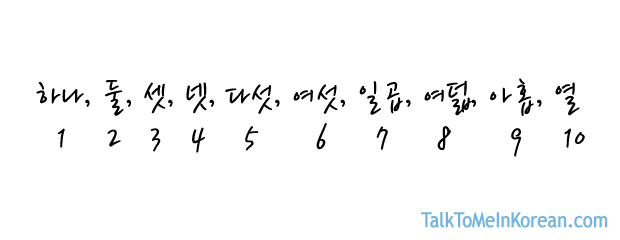 One Trillion
987,654,321
Ordinals
1st = First 
2nd = Second
3rd = Third
4th = Fourth
5th = Fifth 

21st = Twenty-first
25th = Twenty-fifth
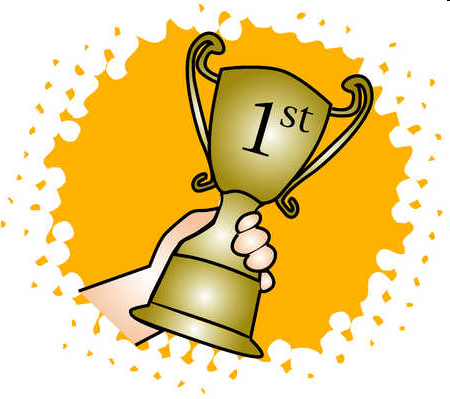 Ordinals
63rd = 

38th =

51st =
Sixty-third
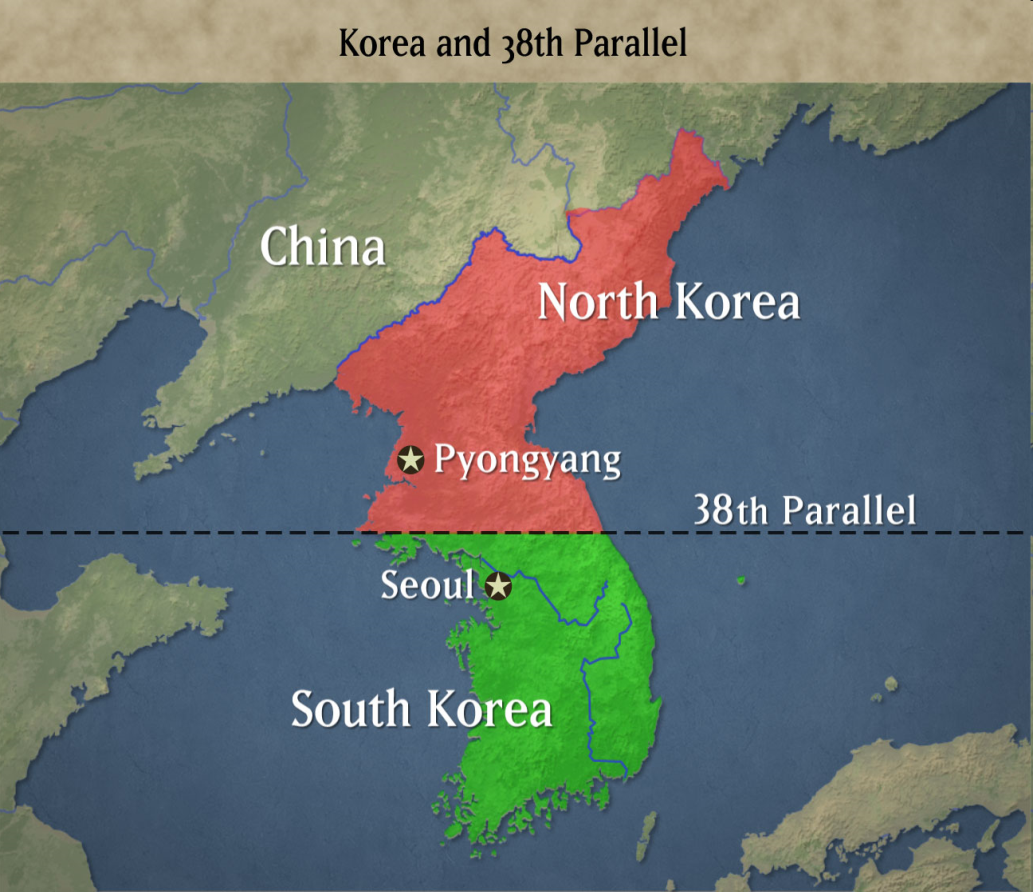 Thirty-eighth
Fifty-first
Fractions
1 / 5 = one fifth  

1/10 = 

1 / 55 = 

2/3 =
One tenth
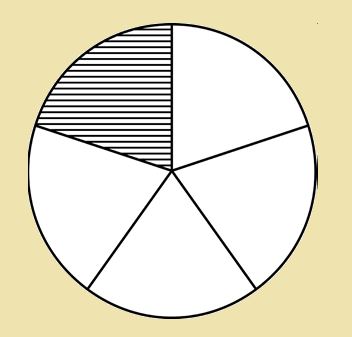 One fifty-fifth
Two thirds
Fractions
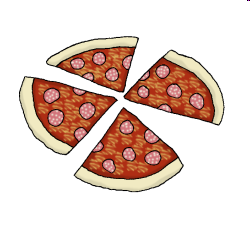 ½ = 

¼ = 

¾ =
Half
Quarter
3 Quarters
6 1/3
18 3/7
Decimals
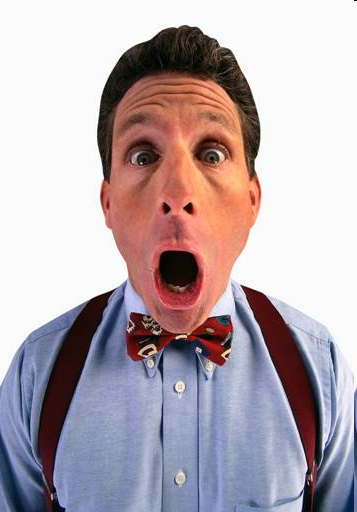 0.1 = zero point one

0.10 = 

7.3429 =
Zero point one zero
Seven point three four two nine
12.25
55.5
Sudoku
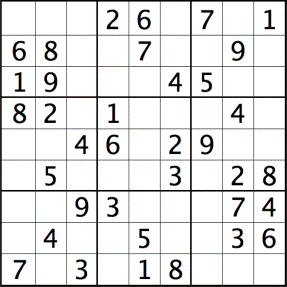 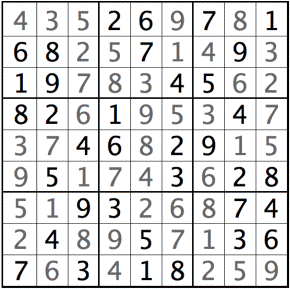 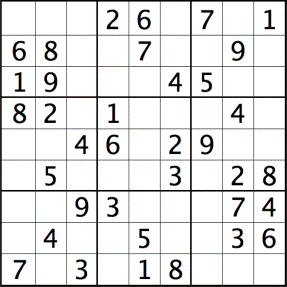 Write the numbers from 1-9:
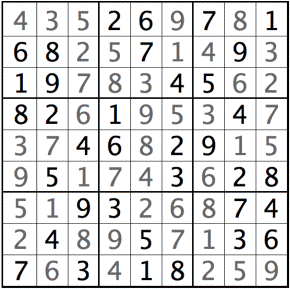 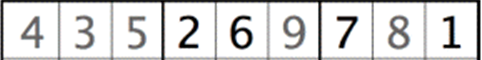 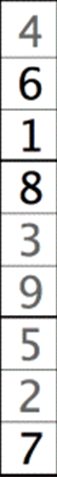 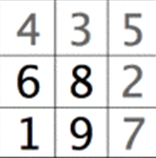 In each square
In each row
In each column
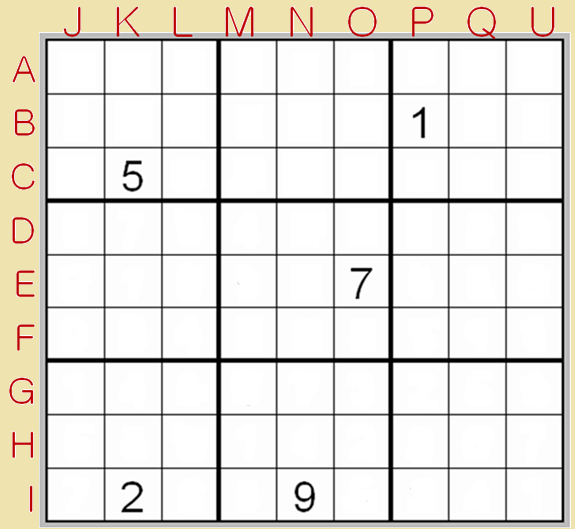 A:  Three hundred ninety-one million, two hundred eighty-six thousand, five hundred and seventy four.
F:  (One-hundred seven million, one-hundred sixty-nine thousand, eight-hundred and fifty-seven) x nine. 
G:  One fifth of (seven-hundred forty-eight million, three hundred sixty-six thousand, two-hundred and ninety).  
J:  (Two-hundred twenty-two million, two-hundred twenty-two thousand, two hundred and twenty-two) + (one-hundred twenty-four million, six-hundred six thousand, nine-hundred and thirty-five).  
M:  Half of (four-hundred seventy-four million, nine-hundred ninety-one thousand, two-hundred and thirty six).  
Q:  (One billion) minus (two-hundred seventy-six million, eighteen thousand, four-hundred and thirty-six).
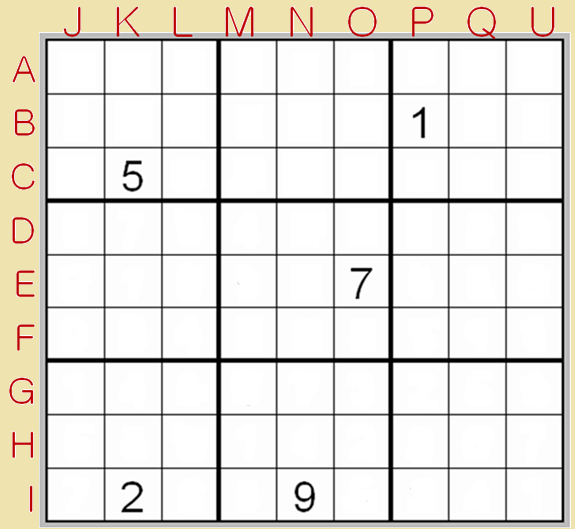 A:  Three hundred ninety-one million, two hundred eighty-six thousand, five hundred and seventy four.
F:  (One-hundred seven million, one-hundred sixty-nine thousand, eight-hundred and fifty-seven) x nine. 
G:  One fifth of (seven-hundred forty-eight million, three hundred sixty-six thousand, two-hundred and ninety).  
J:  (Two-hundred twenty-two million, two-hundred twenty-two thousand, two hundred and twenty-two) + (one-hundred twenty-four million, six-hundred six thousand, nine-hundred and thirty-five).  
M:  Half of (four-hundred seventy-four million, nine-hundred ninety-one thousand, two-hundred and thirty six).  
Q:  (One billion) minus (two-hundred seventy-six million, eighteen thousand, four-hundred and thirty-six).
4
2
9
1
8
6
5
7
3
2
3
4
3
7
6
9
4
8
8
9
2
3
5
6
4
2
8
7
1
9
8
6
4
9
7
3
2
5
1
6
1
5
4
8
7
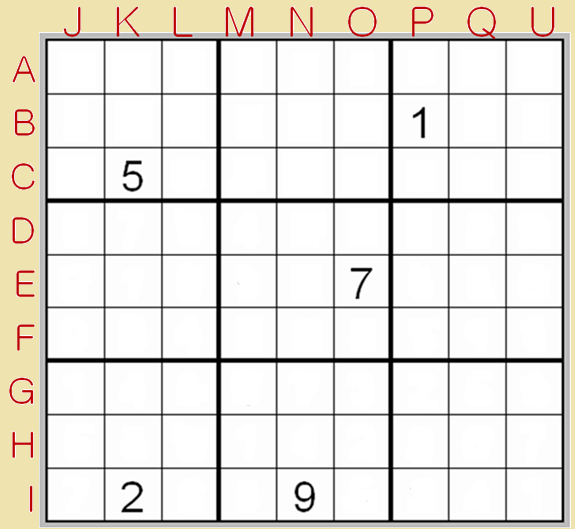 A:  Three hundred ninety-one million, two hundred eighty-six thousand, five hundred and seventy four.
F:  (One-hundred seven million, one-hundred sixty-nine thousand, eight-hundred and fifty-seven) x nine. 
G:  One fifth of (seven-hundred forty-eight million, three hundred sixty-six thousand, two-hundred and ninety).  
J:  (Two-hundred twenty-two million, two-hundred twenty-two thousand, two hundred and twenty-two) + (one-hundred twenty-four million, six-hundred six thousand, nine-hundred and thirty-five).  
M:  Half of (four-hundred seventy-four million, nine-hundred ninety-one thousand, two-hundred and thirty six).  
Q:  (One billion) minus (two-hundred seventy-six million, eighteen thousand, four-hundred and thirty-six).
4
2
9
1
8
6
5
7
3
2
3
4
8
7
5
6
9
3
7
6
4
1
8
9
2
9
4
8
1
7
5
6
3
2
8
9
2
3
5
1
4
6
3
5
6
4
2
8
7
1
9
8
6
4
9
7
3
2
5
1
6
1
5
8
2
9
3
4
7
4
1
8
7
5
3
6
Guesstimate
Guess the number
How many countries are there in the world?
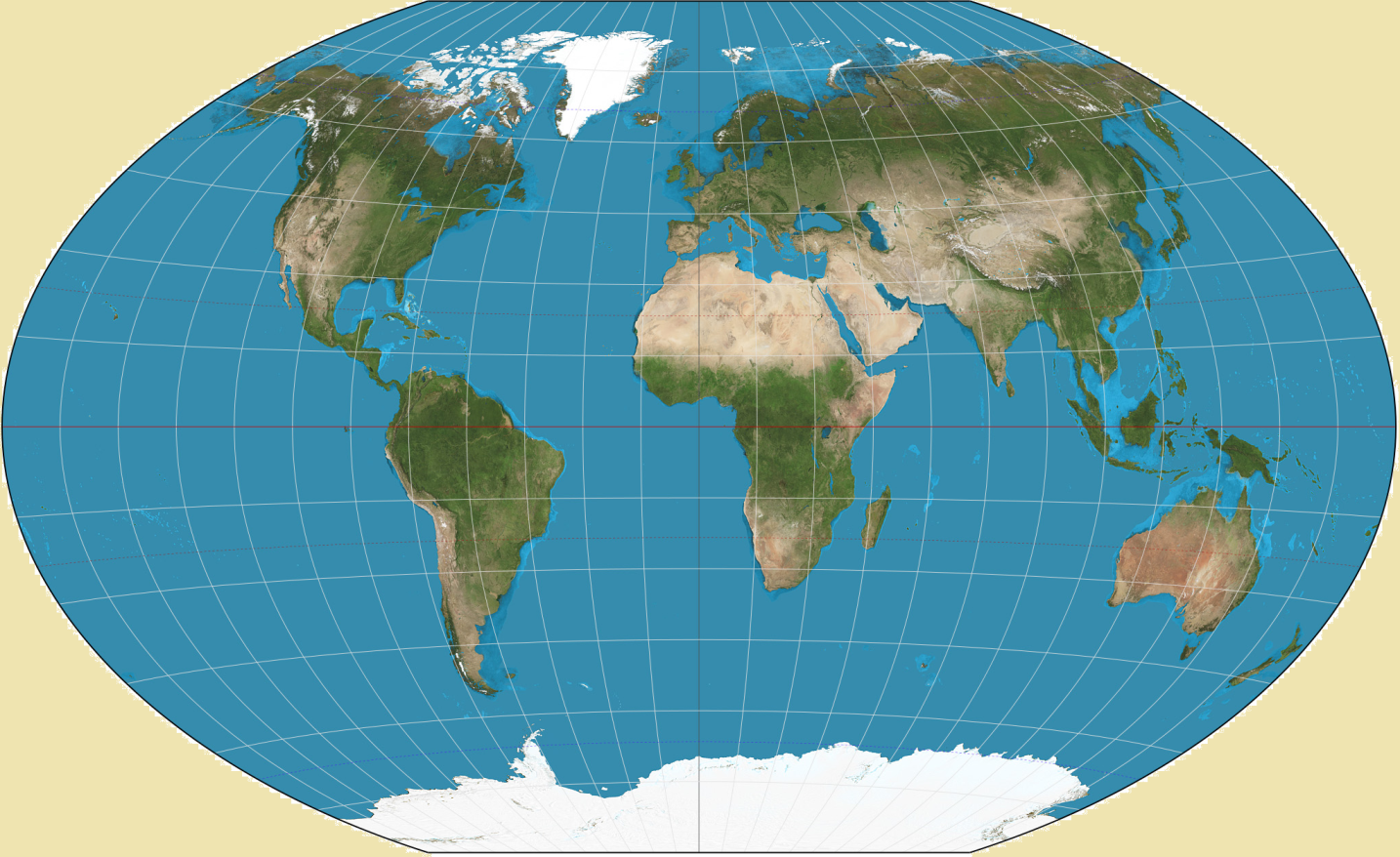 195
What is 0 Kelvin in Celsius?
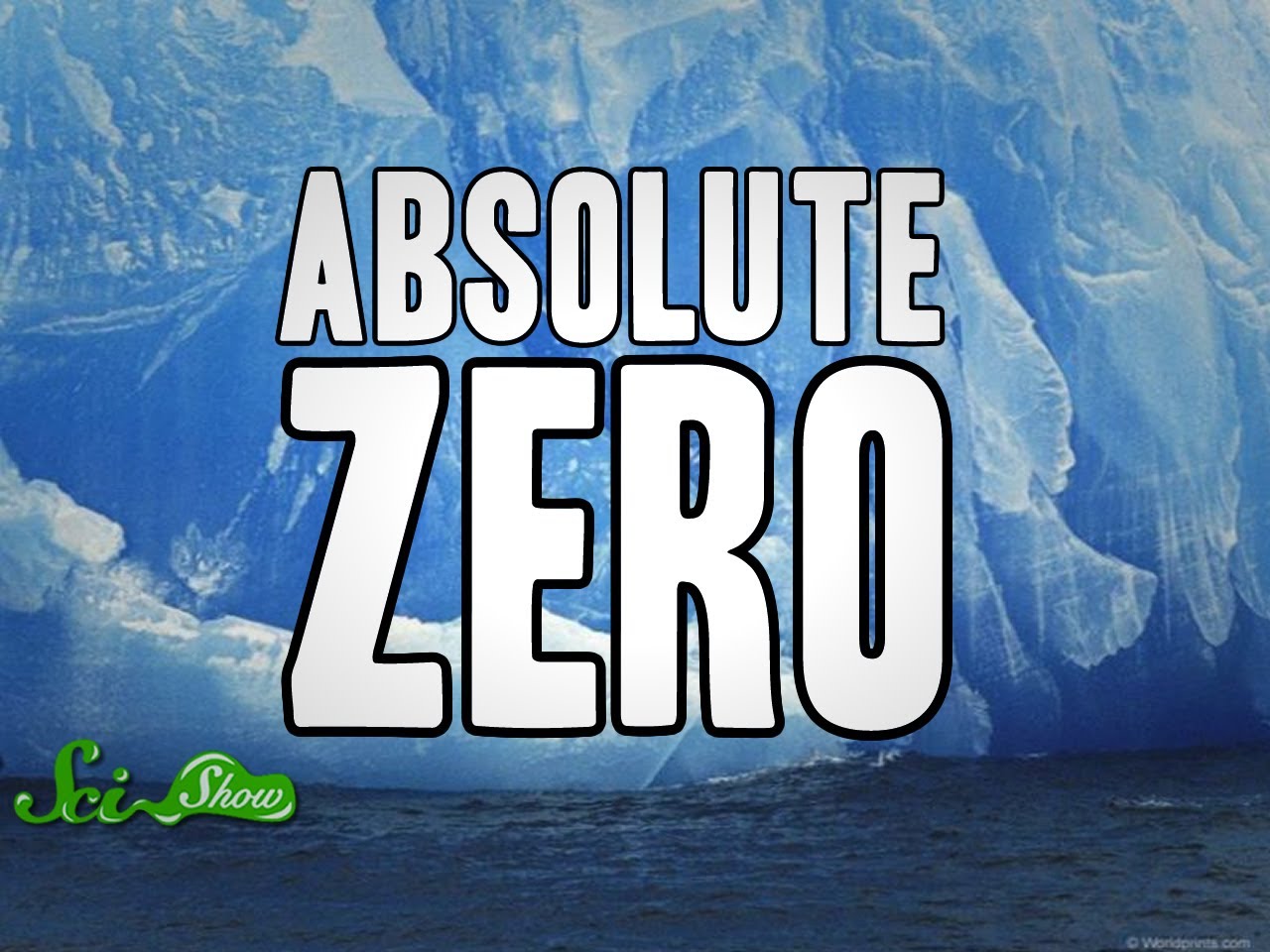 -273.15C
How much is the most expensive hamburger?
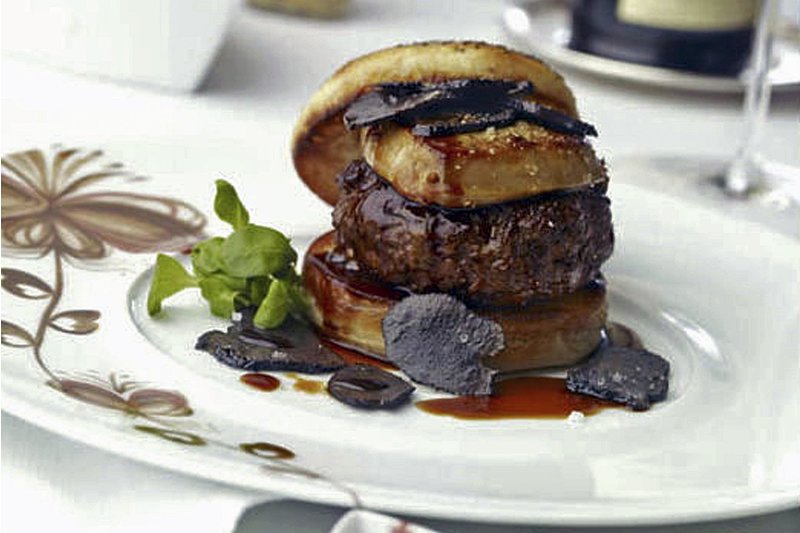 $5,000
When did Napoleon die?
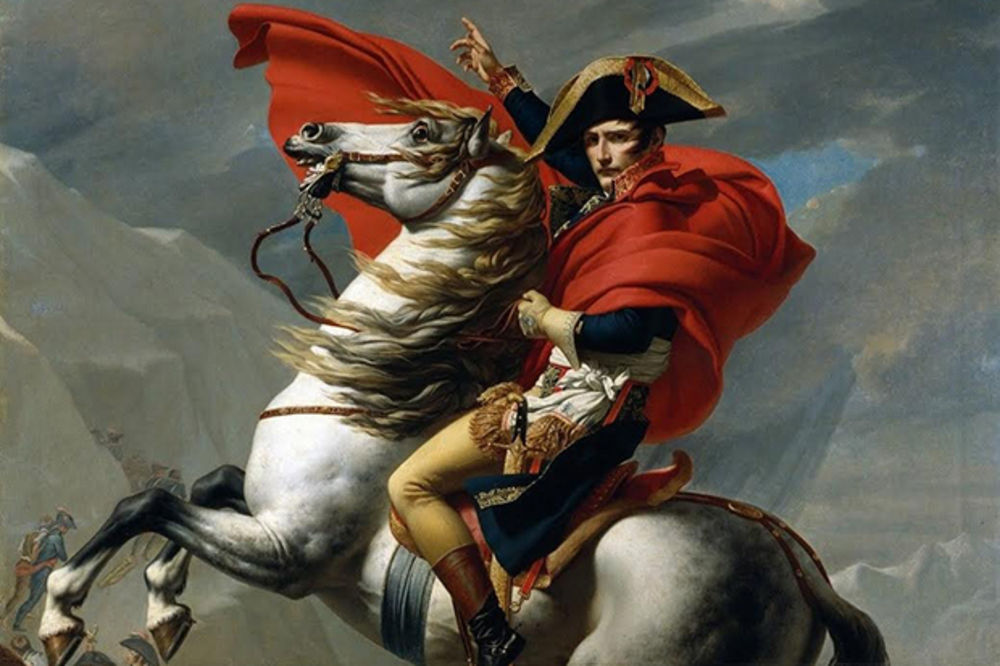 1821
How much is it (dollars)?
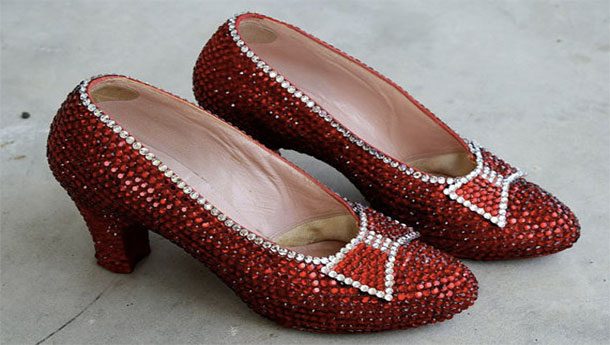 3 million dollars
What year was this picture taken?
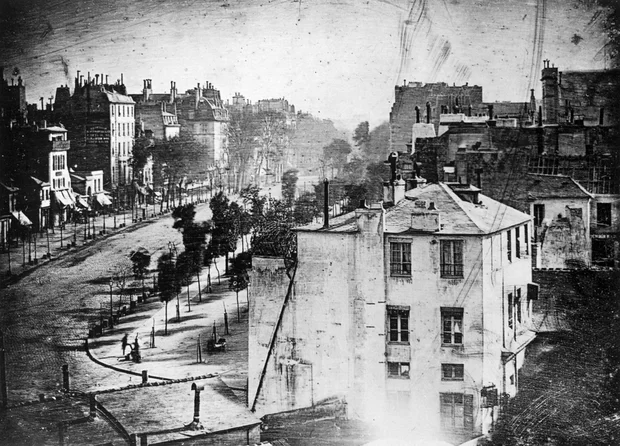 1838
How long is a mitochondria (in meters)?
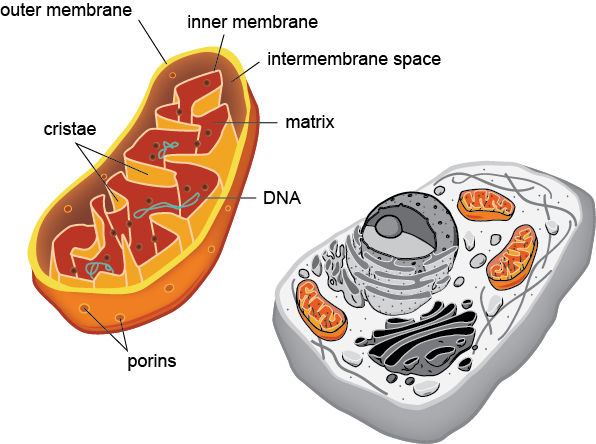 ~0.000002m
How many stars can you see at night?
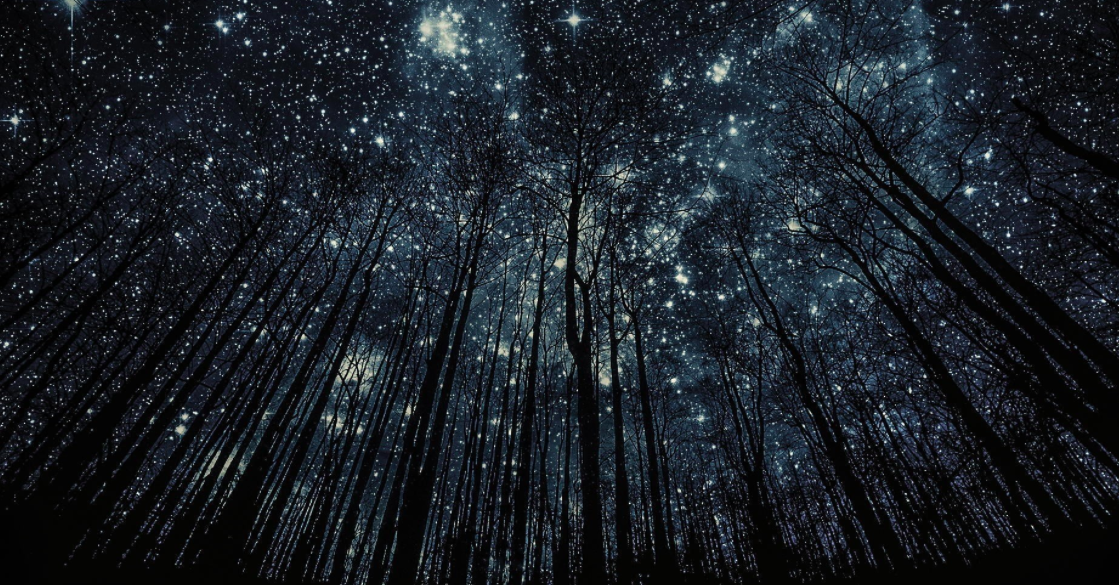 9,096
How many people are in the world?
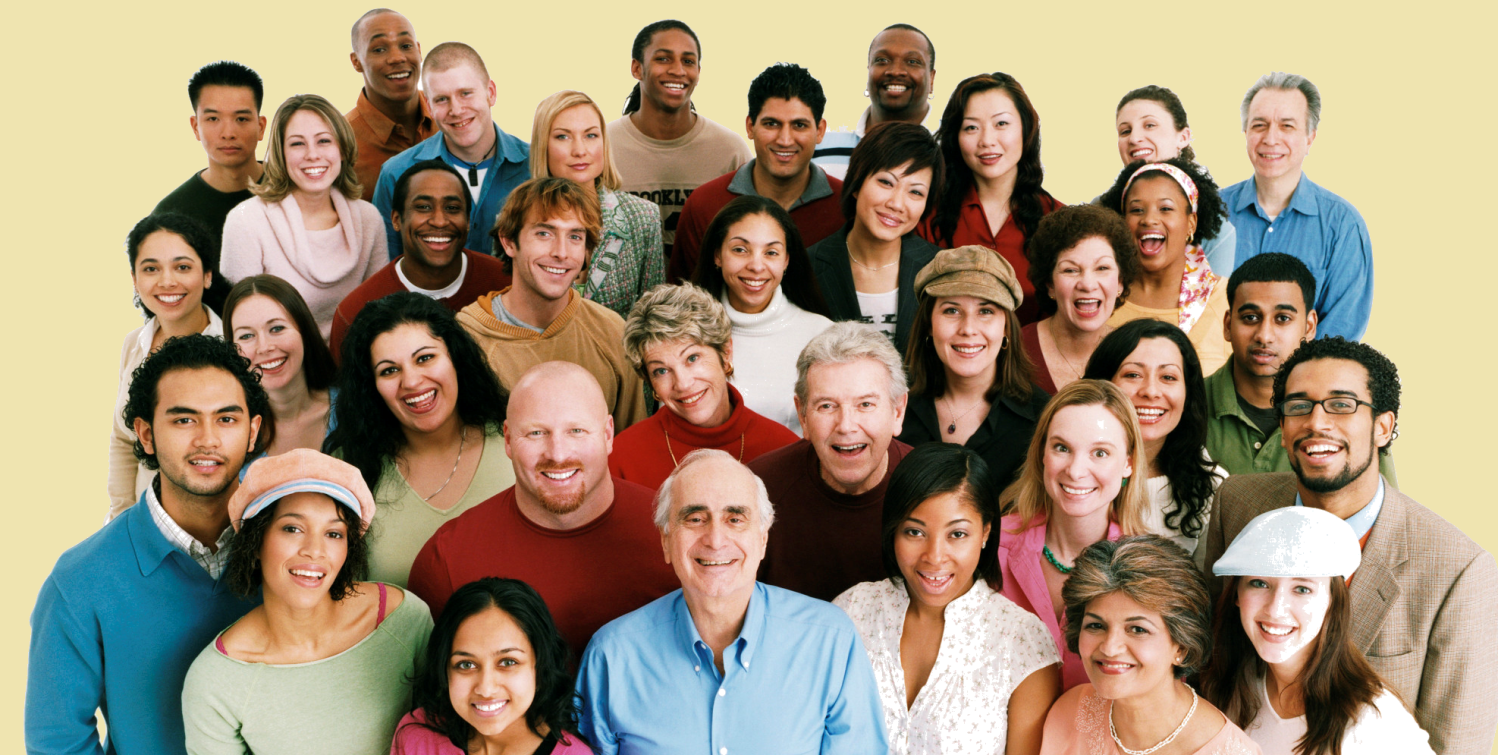 http://www.worldometers.info/